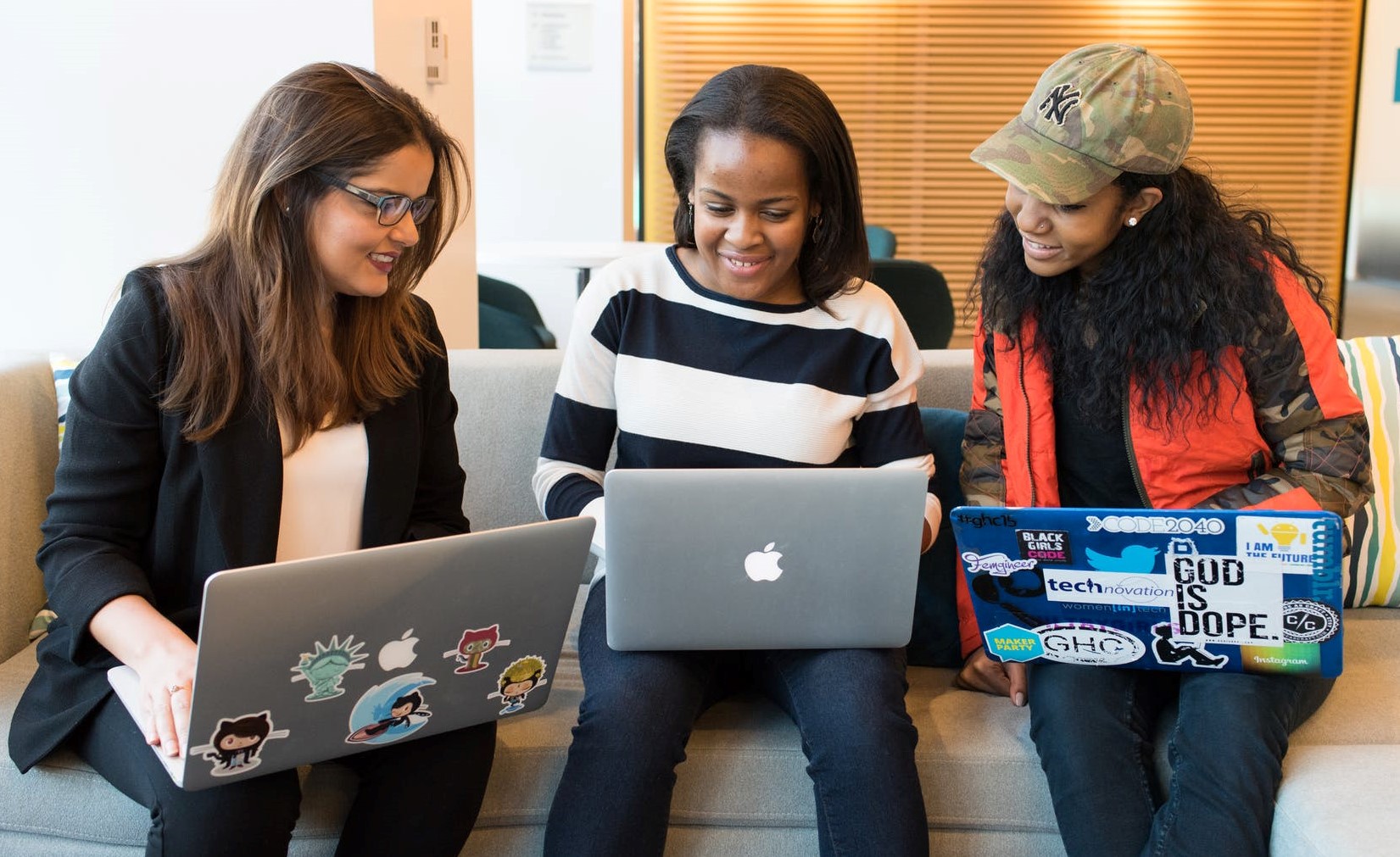 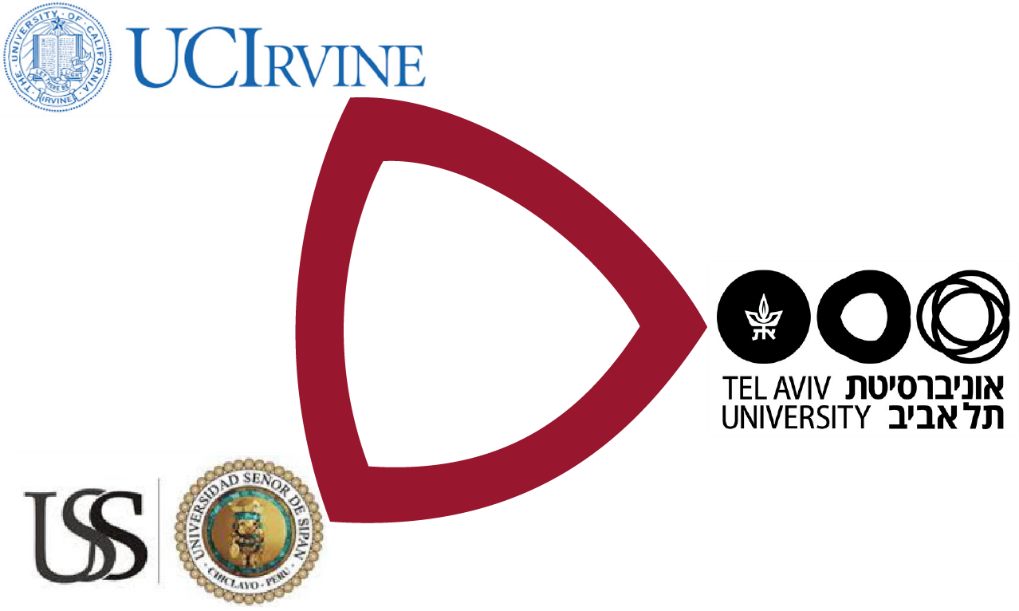 בחינת מאפייני הלומד המקוון בקורס אקדמי ללימוד אנגלית
איתן פסטינגר, ענת כהן, דני גליק וחגית גבאי - אוניברסיטת תל אביב 
מארק וורשאור - אוניברסיטת קליפורניה

כנס מיט"ל 2019
לימוד אנגלית במדינות מתפתחות
חשיבות לימוד השפה האנגלית כשפה הבינלאומית שמניעה עסקים ותקשורת בסביבה גלובאלית.
יחד עם זאת, 
  קיימות מגבלות הכרוכות במשאבים כלכליים או במחסור בכח אדם איכותי, ולעיתים קרובות מאמצים אלו לשיפור ידיעת האנגלית אינם נושאים פרי.
 בהתאם לכך, 
  למידה מקוונת יכולה להסיר חסמים הכרוכים בלמידה בכיתה המסורתית, באמצעות הנגשת למידה איכותית בעלויות נמוכות.
האם למידת שפה בקורס מקוון מתאימה לכולם?
ללמידה מקוונת יש השפעה חיובית על הציונים ועל אחוזי השלמת הקורס, בהשוואה ללמידה מסורתית בכיתה (Bai et al., 2016; Banditvilai, 2016; Glick et al., 2016; Rios & Cabrera, 2008).
יחד עם זאת, 
  בלמידה מקוונת קיימים מגבלות ופערים:
 צורך בהקמת תשתיות והתאמה ארגונית 
 לדרישה מהלומדים לניהול זמן ויכולות למידה עצמאיות תוך אחריות אישית גבוהה.
 ריחוק פיזי ומחסור בתקשורת אישית מקשים על מורים בזיהוי פערים באוכלוסיית הלומדים ומתן מענה מתאים.

פחות מתאימה לחלק מאוכלוסיית הלומדים 
אחוזי נשירה גבוהים, תחושות של בדידות, ניתוק וחוסר מסוגלות
ניתוח למידה (Learning Analytic)
מערכות למידה ממוחשבות מאפשרות שמירה, אחסון ושליפה של נתונים אודות דפוסי ההתנהגות ומדדי הלמידה של הסטודנטים
  נעשה שימוש בנתונים אלו לצורכי שיפור וייעול חווית הלמידה
  קיימות מערכות לזיהוי מוקדם של סטודנטים בסכנת נשירה, או אי הצלחה בקורסים מקוונים, אך קיים קושי בהעברה שלהן למערכת אחרת
  מערכות אלו מאפשרות לסגל המורים ולקהילת המחקר כלים לסיוע בהתערבות מוקדמת
מוטיבציה בלמידה
מוטיבציה - גורם מרכזי להצלחה בסביבת למידה מקוונת ובלמידה בכלל (Schunk, 1995).
קיים קושי באבחון ברמת המחויבות והמוטיבציה של התלמידים בסביבת למידה מקוונת.
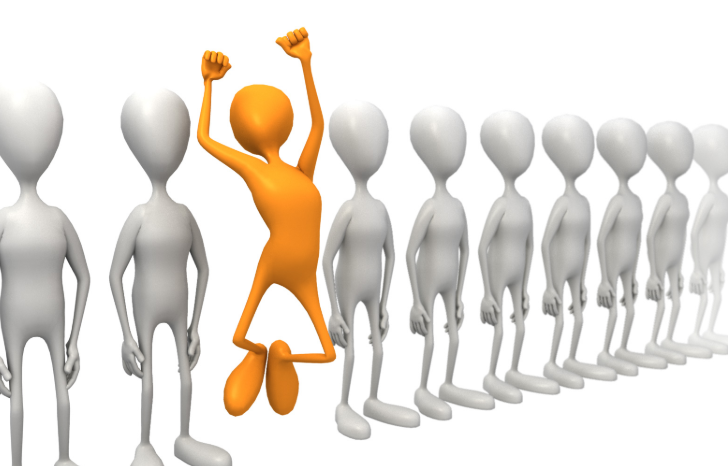 בסיס תיאורטי – תאוריית ההכוונה העצמיתSelf Determination Theory Deci & Ryan, 1985
[Speaker Notes: המוטיבציה של הלומד תלויה במידת המענה לשלושה צרכים בסיסיים: מסוגלות, שייכות ואוטונומיה. 
המסוגלות (Competence) היא תחושת הלומד שיש לו את הכישורים והיכולות הנדרשות כדי להצליח ולהשיג את מטרות הלמידה

השייכות (Relatedness) מייצגת את תחושת ההשתייכות לקבוצה וההזדהות עם ערכיה ומטרותיה. 
בלמידה מקוונת תחושת השייכות מתבטאת בהשתתפות בפעילויות מקוונות כדוגמת קבוצות דיון ותקשורת מקוונת עם קבוצת העמיתים והמנחה. 

האוטונומיה (Autonomy) היא האפשרות של הלומד לבחור, לקבל החלטות ולנהל את תהליך הלמידה (Ryan, 2000 & Deci). 
בלמידה מקוונת הלומד הינו אוטונומי ולעיתים רבות יש לו אפשרות לקבוע את יעדיו ולנהל את הזמן ואת קצב ההתקדמות (Rienties et al., 2009), ולכן נדרש שתהיה לו היכולת לניהול עצמי של הלמידה (SRL).]
הרציונל המחקרי
האם ניתן לזהות את מרכיבי ה-SDT
אצל הלומדים?
?
?
השגים
התמדה
[Speaker Notes: שאלות המחקר:
האם ניתן לזהות את מרכיבי התיאוריה – שייכות, מסוגלות, אוטונומיה בנתוני הלומדים בקורס המקוון?
מהם הקשרים, אם בכלל, בין המוטיבציה, ההתמדה וההשגים לבין הנתונים המייצגים את השייכות, המסוגלות והאוטונומיה?

החידוש במחקר: 
בחינת תיאורית ה-SDT בקורס מקוון מהסוג שנבחן במחקר הנוכחי (להתייחס לסיכוני ההכללה)
אפשרות ניבוי ההתמדה וההשגים באמצעות נתונים שקשורים למרכיבי התיאוריה]
מטרות המחקר
הפעלת טכניקות של ניתוח למידה על בסיס מסגרת תיאורית מוטיבציה (SDT) על מנת לבחון את המנבאים המשמעותיים ביותר עבור מדדי התמדה והישגים בקורס מקוון ללימוד אנגלית

פיתוח מודל לאפיון מוטיבציה ללמידה בקרב סטודנטים 
בחינת הגורמים המשמעותיים ביותר שעשויים לנבא הצלחה או התמדה
[Speaker Notes: חשיבות למידת אנגלית במדינות מתפתחות. המאמצים המושעים בפרו, כ-case study
מחסור במורים  => קורסים מקוונים כפתרון אפשרי
קורסים מקוונים לקהל הרחב (MOOC) או קורסים מקוונים כחלק מהלימודים באקדמיה – זה הפוקוס שלנו. 

אתגרים בקורסים מקוונים, למול קורסים פרונטליים:
ניהול עצמי של הלמידה (SRL), 
תחושת בדידות, תחושת חוסר מסוגלות
מחקרים מראים שישנם אחוזי נשירה גבוהים]
שדה המחקר
אוניברסיטה פרטית בפרו
716 סטודנטים הרשומים לתואר ראשון ולקורס אנגלית מקוון
כל קורס מכיל 8 יחידות לימוד
4 שעות שבועיות של הדרכה מקוונת הכוללות:
	 משימות, בחנים, מבחנים ותקשורת באימייל או בדף פייסבוק מלווה.
כלים לאיסוף הנתונים
סקר קדם – קורס
 תחושות הלומד בהקשר של מוטיבציה ואסטרטגיית למידה - 18 שאלות בסולם של 1-5
  לוגים מאתר הקורס 
 דפוסי התנהגות הלומד – לוגים מאתר הקורס
  דף פייסבוק מלווה לקורס
 פעילותו החברתית של הלומד - הודעות, תגובות ולייקים למורה ולחבריו לכיתה
 Graph API
[Speaker Notes: https://developers.facebook.com/tools/explorer/
1987768834842450/?fields=feed]
ניתוח הנתונים
ממצאים: ניתוח גורמים
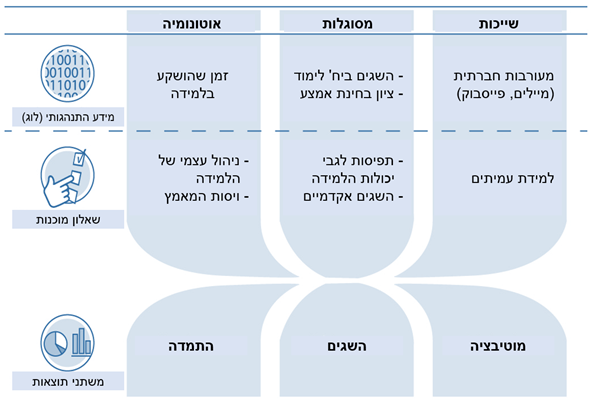 ממצאים: קשרים בין משתנים
המשתנים המייצגים את תחושות הלומדים ועמדותיהם קובצו בהתאמה לשלושת הצרכים הפיזיולוגים הבסיסים על פי הSDT
  נמצאו קשרים בין הפקטורים הבאים לבין מדדי ההצלחה:
  דפוסי התנהגות
מבחן האמצע <-> התמדה (.253) והצלחה (.452)
מטלות ובחנים <-> התמדה (.659) והצלחה (.129)
זמן למידה <-> התמדה (.297) והצלחה (-.171)
פעילות חברתית <-> התמדה (.220)
תחושות הלומדים:
יכולת ארגון וסדר >-> הצלחה (.109)
היבטים חברתיים <-> הצלחה (-.140)
[Speaker Notes: Correlation is significant at 0.01]
ממצאים: רגרסיה לינארית
נמצא כי שילוב שלושה פקטורים המייצגים דפוסי התנהגות הסבירו 50% מהשונות המוסברת בהתמדת הלומדים:
מבחן האמצע 
מטלות ובחנים 
זמן למידה
דיון ומסקנות
ניתן לעשות שימוש במסגרת הSDT בהקשר של סביבת למידה מקוונת
 ישנה קורלציה בין המדדים: אוטונומיה (זמן למידה, עמידה במטלות ותחושת יכולת ארגון וסדר) ומסוגלות (תוצאות בבחנים ובמבחן אמצע) לבין הצלחה בקורס
דפוסי התנהגות (זמן המוקדש ללמידה) ותוצאות במבחן האמצע נמצאו כמנבאים הצלחה בקורס. באמצעות שימוש בכלים לבחינת מדדים אלו בזמן אמת ניתן לזהות סטודנטים אשר מתקשים בלמידה
יש מקום לבחינת סקרי קדם קורס לאתור גורמים העשויים לשפר את תהליכי הלמידה. יחד עם זאת, ראוי לבצע מדידה של תחושות הלומדים במספר נקודות זמן ולא רק בתחילת הקורס
[Speaker Notes: Behavioral variables such as time spent in course and midterm exam score were significant predictors of student success. Using real-time measures, at-risk students can be identified early in a course.]
לאן ממשיכים מכאן?
ממשיכים לחקור משתנים נוספים המנבאים נשירה / התמדה בלמידה (כגון משתני מוטיבציה נוספים, SRL, משתנים של למידה חברתית שיתופית)
  ממשיכים לאפיין מנגנוני התראה  
  בוחנים דרכי התערבות בשלבים מוקדמים של הקורס על בסיס מודל הניבוי שלנו – שליחת מסרים טקסטואלים / וידאו לפיתוח מיומנויות SRL ולמידה אפקטיבית (פרוייקט פנמה)
תודה!!!
איתן פסטינגר 
ענת כהן
דני גליק 
חגית גבאי 
מארק וורשאור